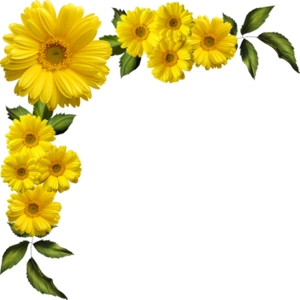 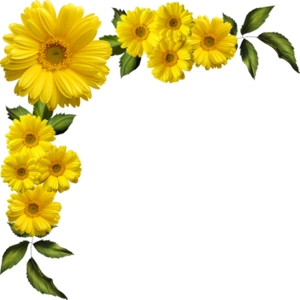 Welcome teachers to class 6.1
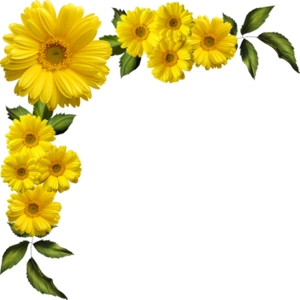 Teacher :Châu Trần Kiều Lan
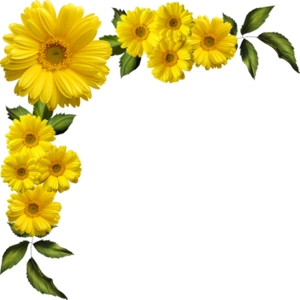 March 2022
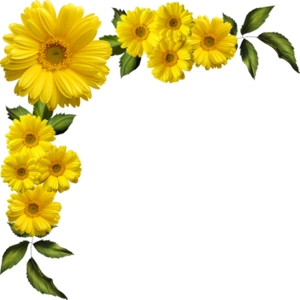 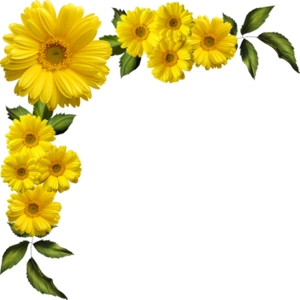 UNIT 11 OUR GREENER WORLD
Period 78 : Getting started
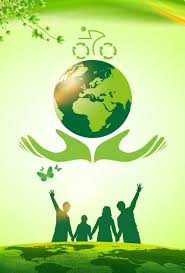 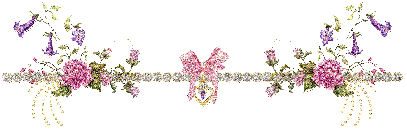 Wednesday,March  19th, 2022
UNIT 11 OUR GREENER WORLD
Period 78 : Getting started
I.Vocabulary :
reusable (adj): [,ri:'ju:zəbl]
có thể dùng lại được
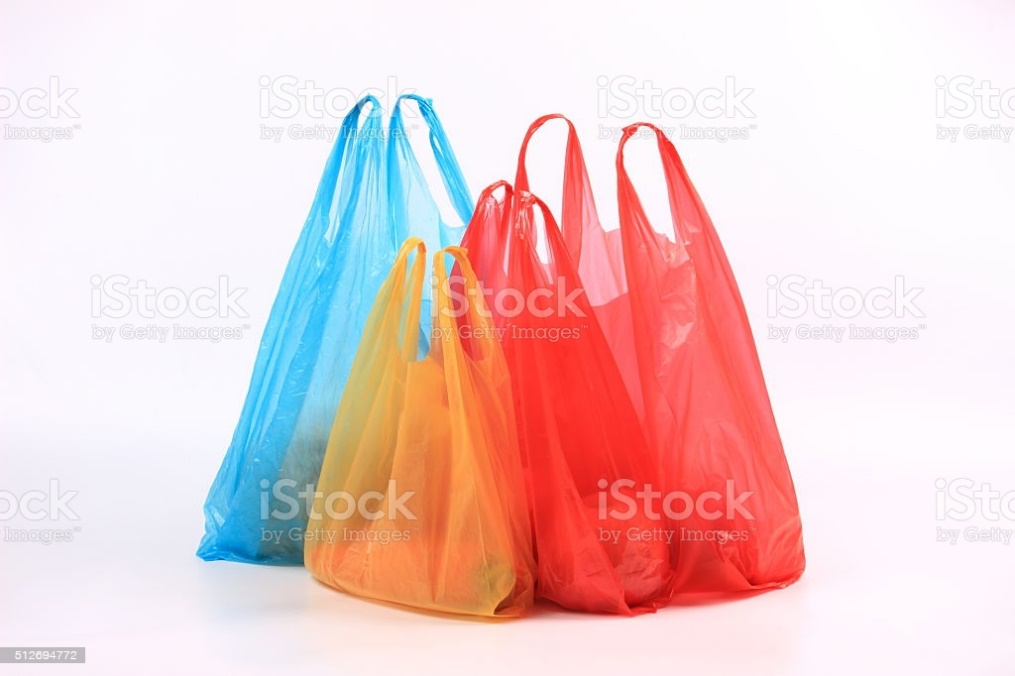 plastic bag (n): ['plæstik bæg]
túi ni lông
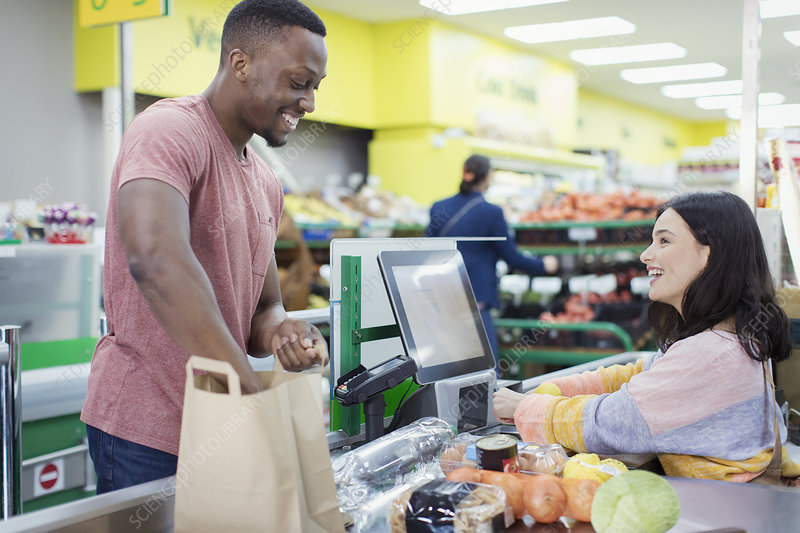 check- out (n): [t∫ek -aut]
quầy tính tiền
môi trường
environment (n): [in'vaiərənmənt]
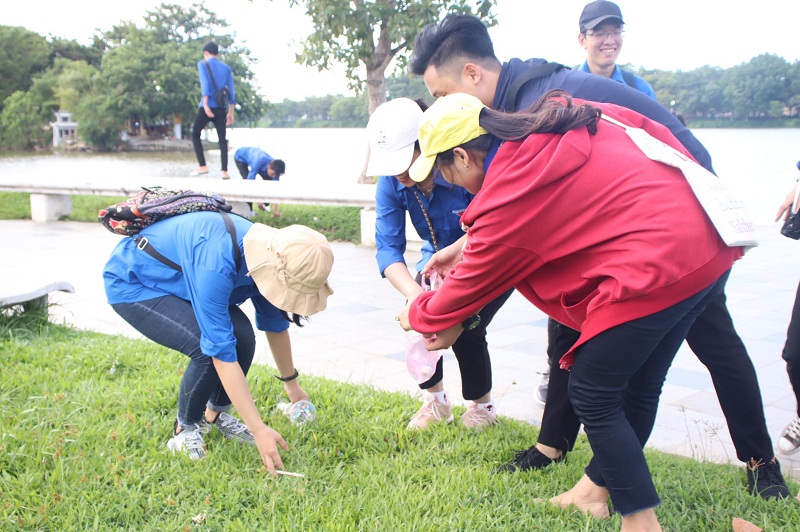 pick up (v): [pik ʌp]
nhặt, lượm
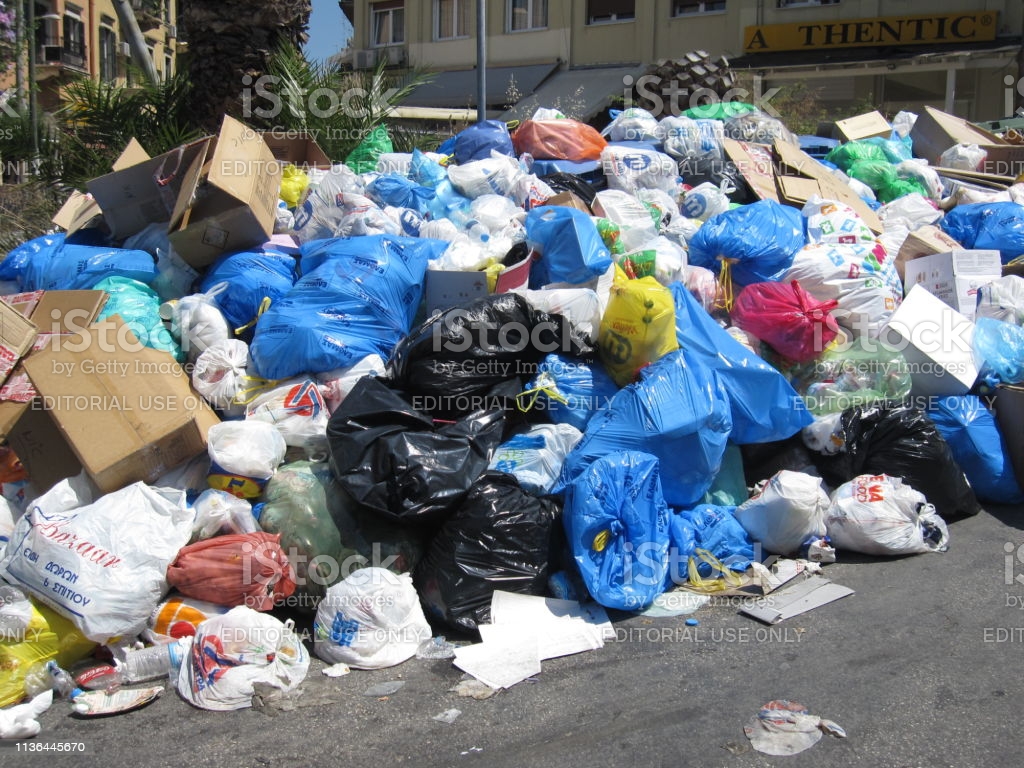 rubbish (n) : ['rʌbi∫]
rác
I.Vocabulary :
có thể dùng lại được
reusable (adj): [,ri:'ju:zəbl]
 
plastic bag (n): ['plæstik bæg]

check- out (n): [t∫ek -aut]

environment (n): [in'vaiərənmənt]

pick up (v): [pik ʌp] 

-    rubbish (n) : ['rʌbi∫]
túi ni lông
quầy tính tiền
môi trường
nhặt, lượm
rác
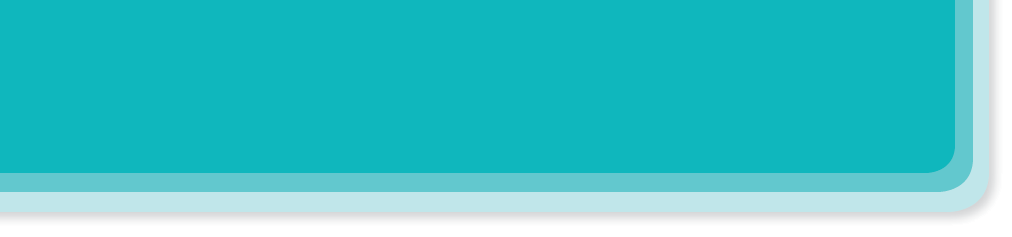 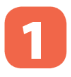 Listen and read.
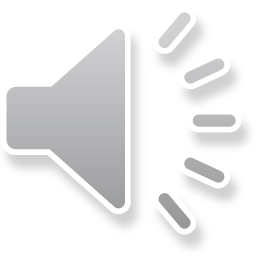 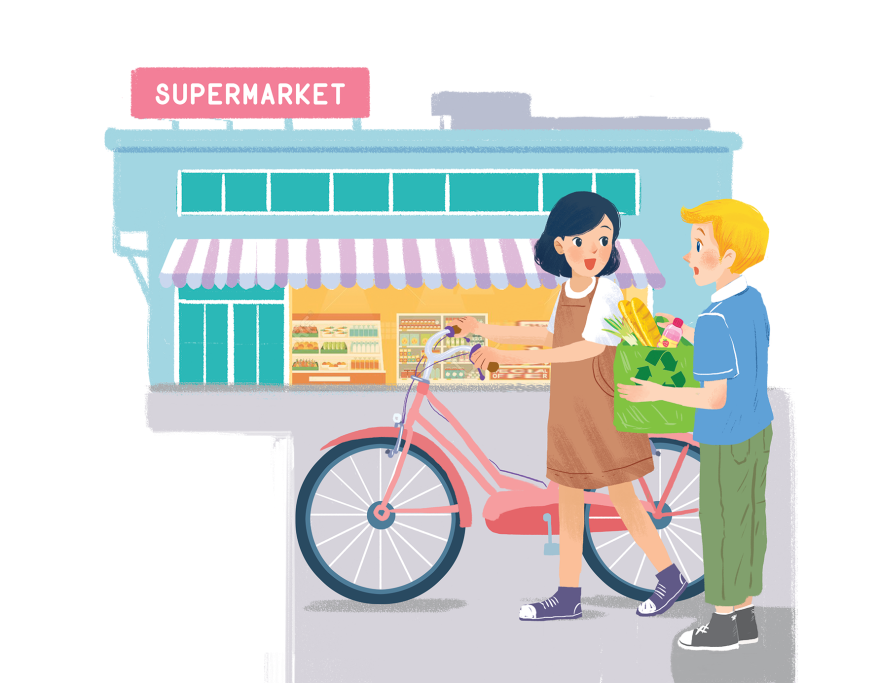 Let’s go green!
Do you know what does 
“ go green” mean?
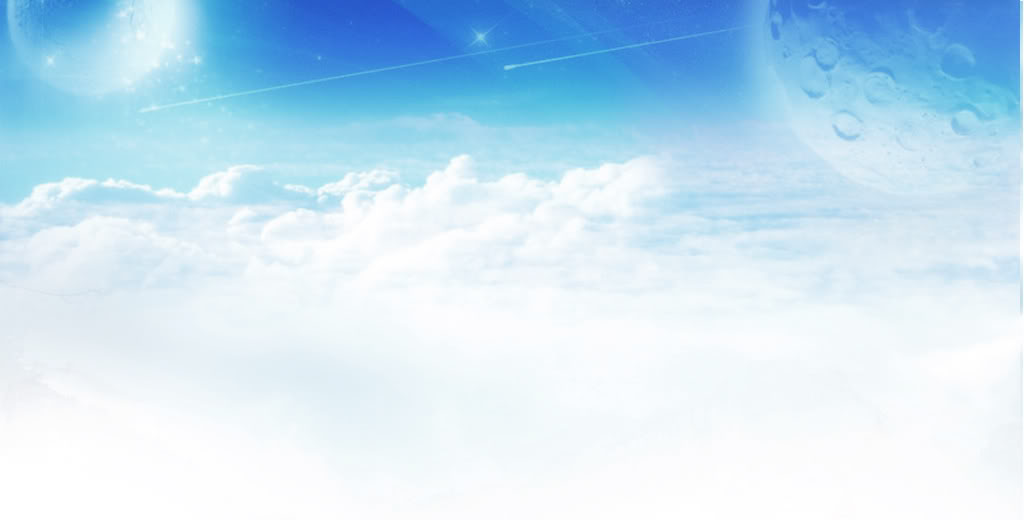 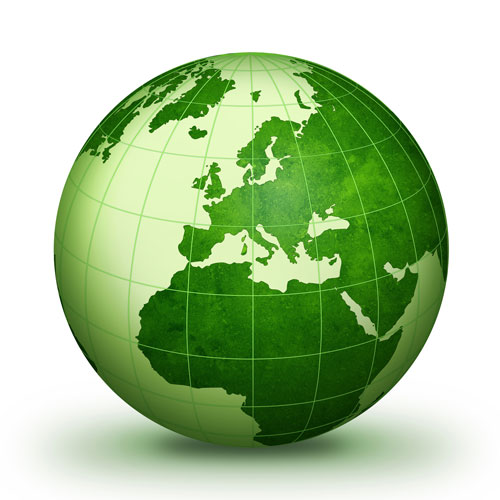 “ go green” means: to do more to protect nature and the environment
Let’s go green!
Mi: Hi, Nick.
Nick: Hello, Mi.
Mi: You’ve bought a lot of things.
Nick: Yes. We’re going on a picnic tomorrow. What are you doing at the supermarket, Mi?
Mi: I’m buying some eggs. Hey, what’s this?
Nick: It’s a reusable shopping bag.
Mi: Do you always use it?
Nick: Yes. It’s better than a plastic one. If we all use this kind of bag, we will help the environment.
Mi: I see. I’ll buy one for my mum. Where can I buy one?
Nick: At the check-out. By the way, you’re also green. You’re cycling. 
Mi: You’re right. If more people cycle, the air will be cleaner. Right?
Nick: Yes. Oh, it’s 5 o’clock already. I have to go now. See you later. 
Mi: See you, Nick. Bye.
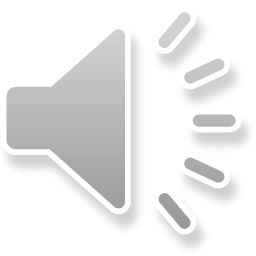 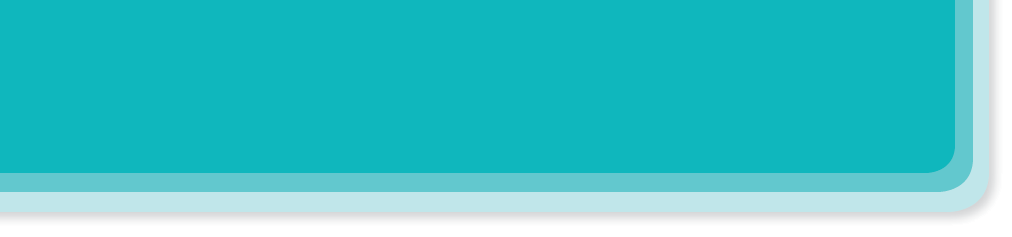 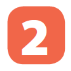 Read the conversation again. Complete the following sentences. Use no more than three words in each blank.
a picnic
_______ tomorrow.
1.
Nick is going on
plastic one
____________.
The green shopping bag is better than the
2.
______________.
the check-out.
People can buy green bags at
3.
___________ bag for her mum.
a reusable
4.
Mi wants to buy
_______________.
she’s cycling
5.
Nick thinks that Mi is green because
Based on the ideas in the conversation, match the  first half of the sentence in column A with its second half in column B.
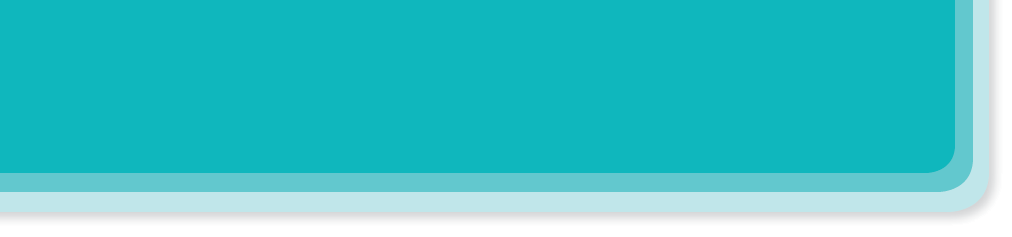 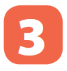 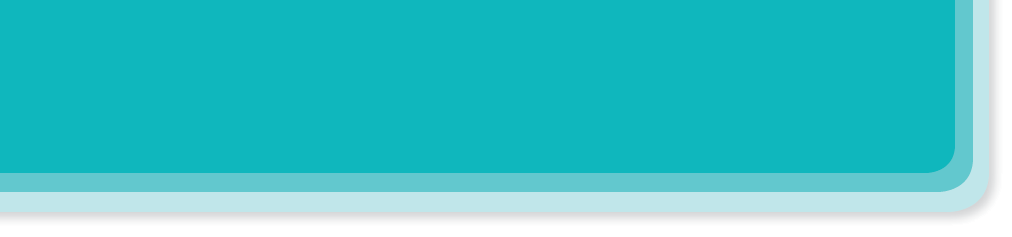 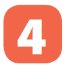 Match the pictures with the ways to help the environment.
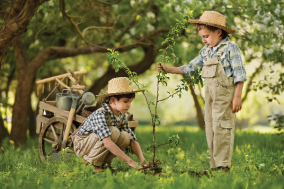 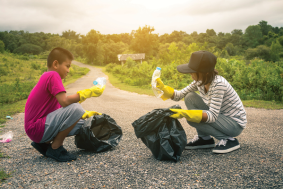 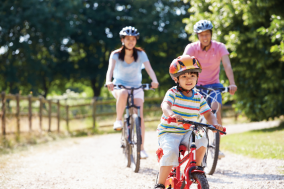 1
2
3
4
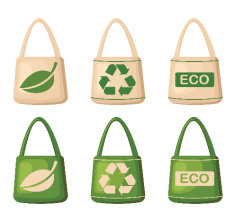 5
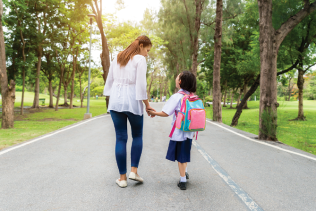 a. planting trees and flower
c. cycling
b. picking up rubbish
e. using reusable bags when shopping
d. walking to school
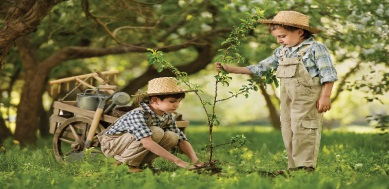 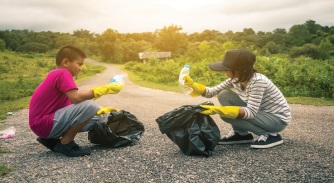 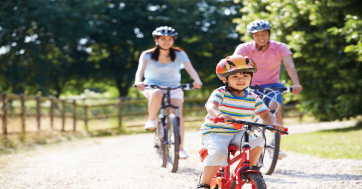 1
2
3
5
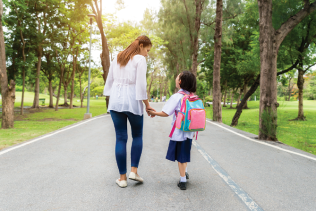 4
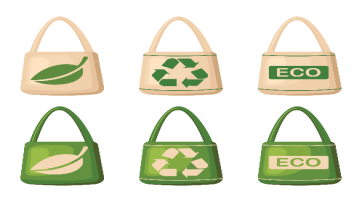 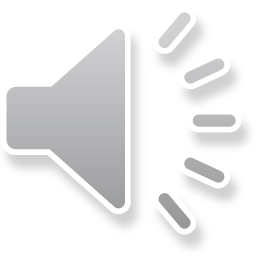 Gift box secret game
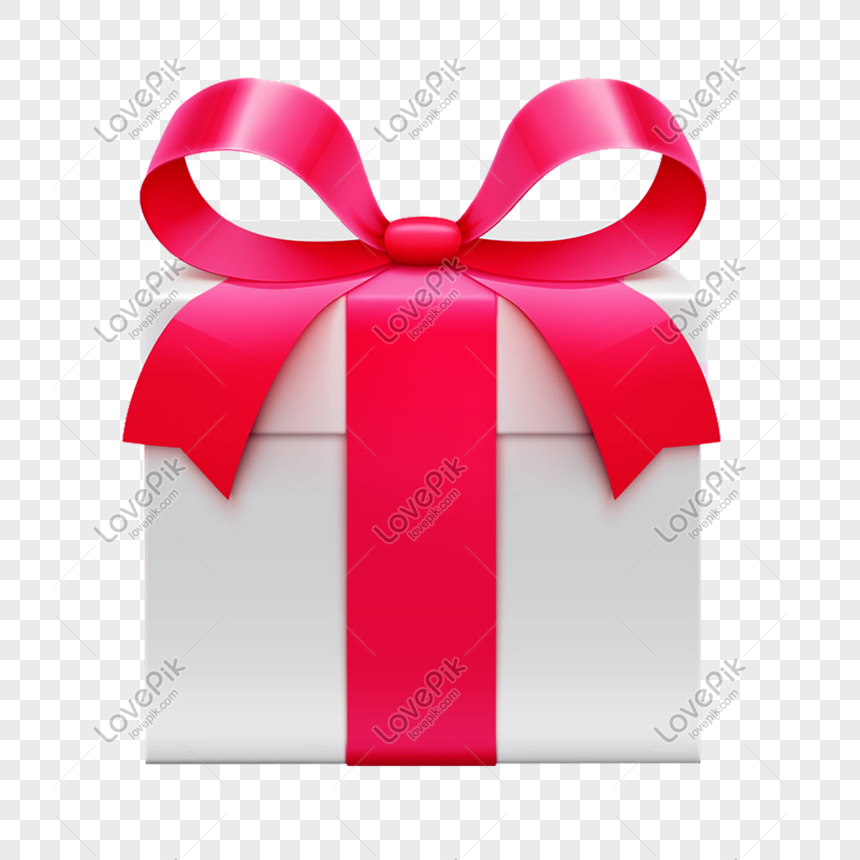 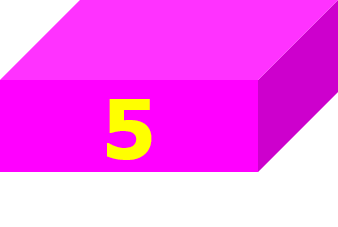 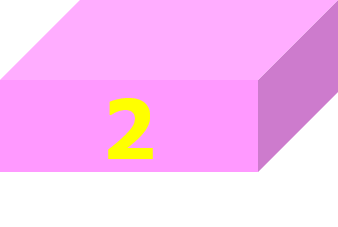 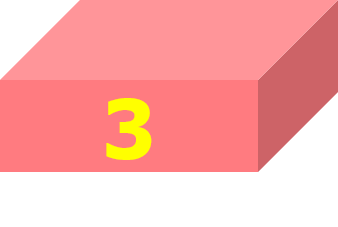 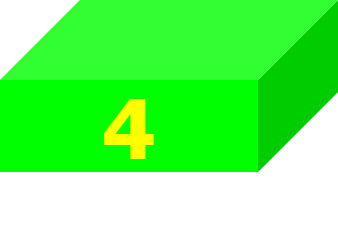 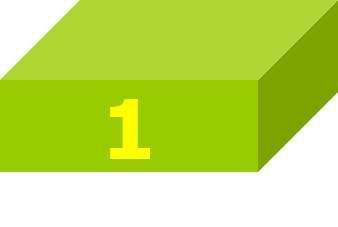 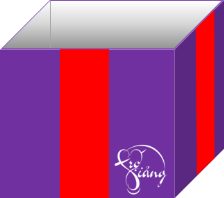 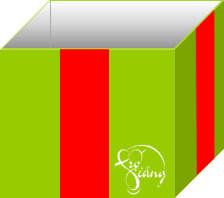 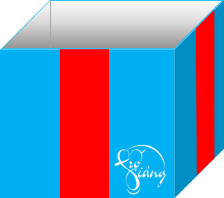 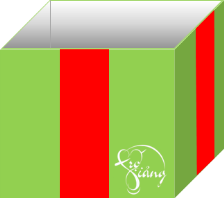 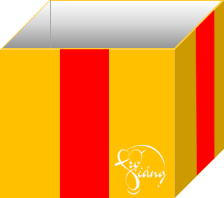 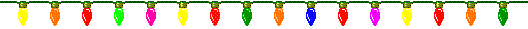 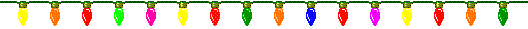 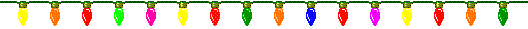 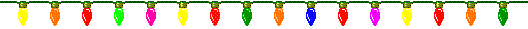 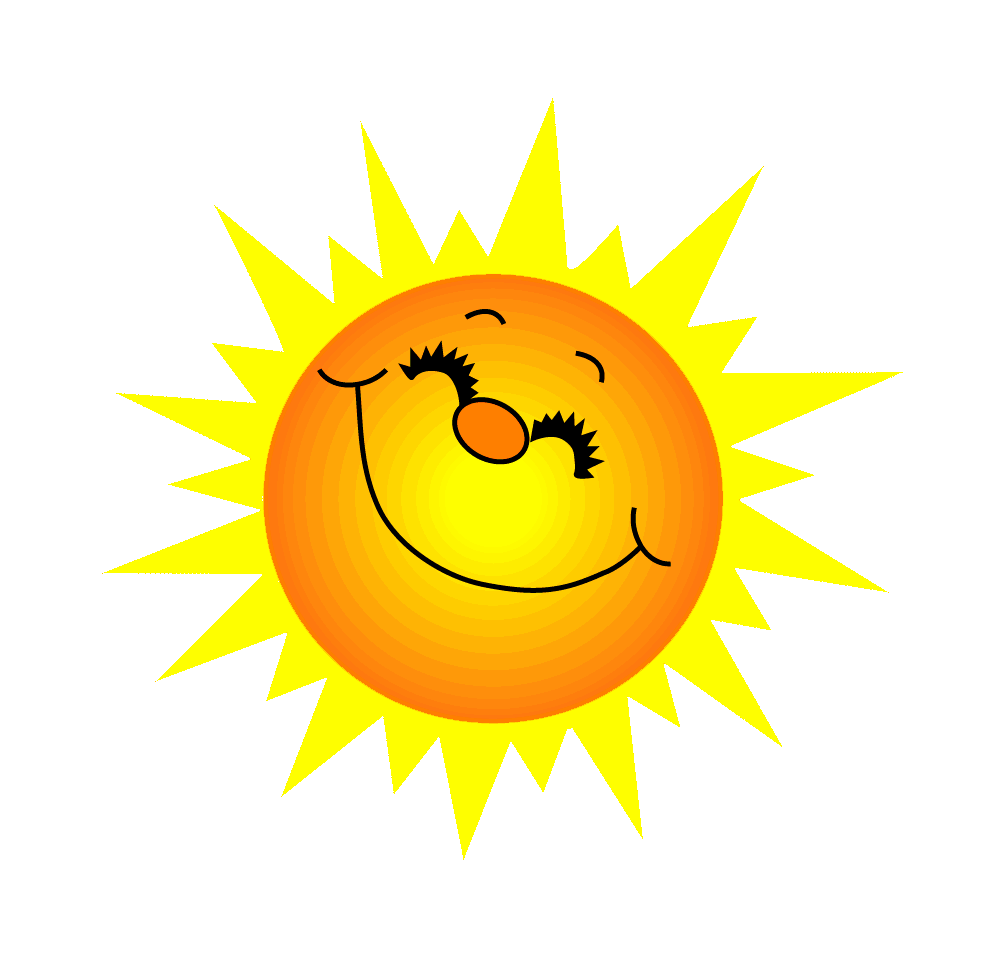 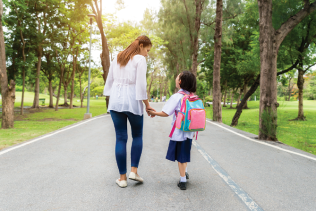 1/Are they walking to school?
Yes,they are.
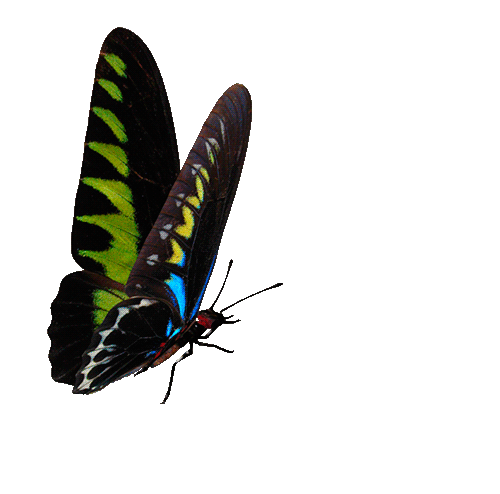 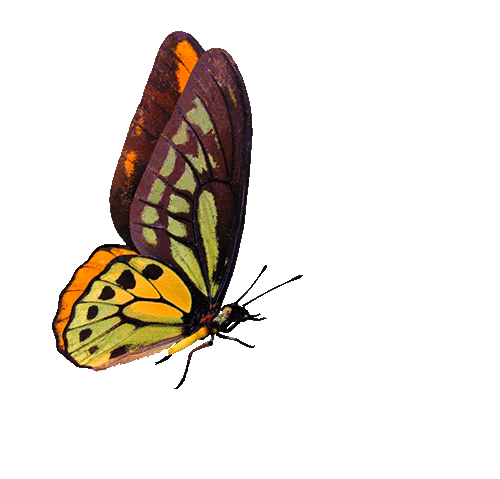 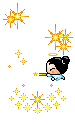 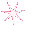 You are given 3 candies
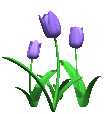 GO HOME
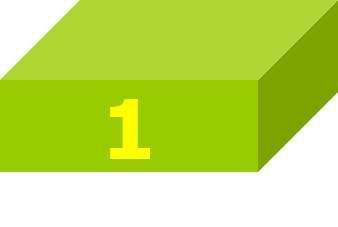 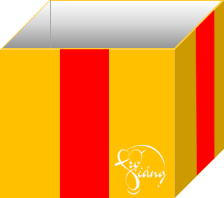 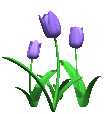 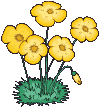 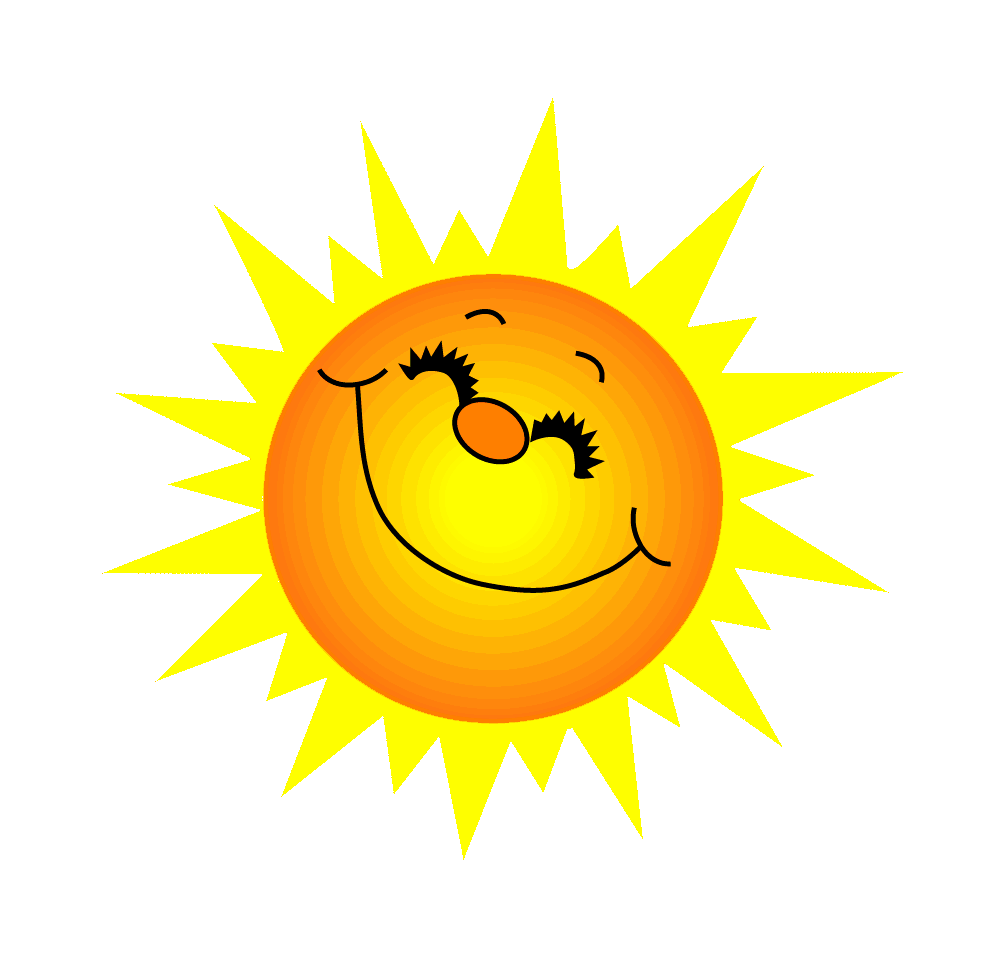 2/ Where can people buy green bags?
At the check-out.
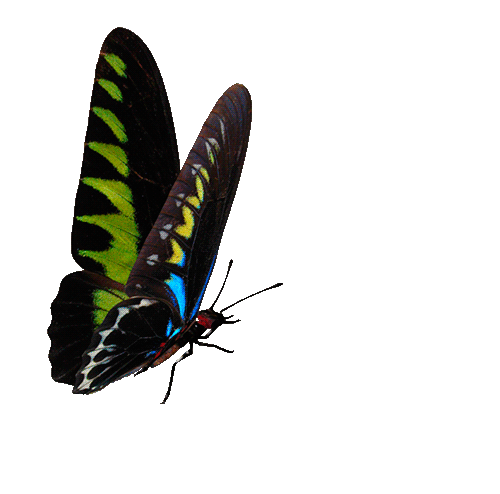 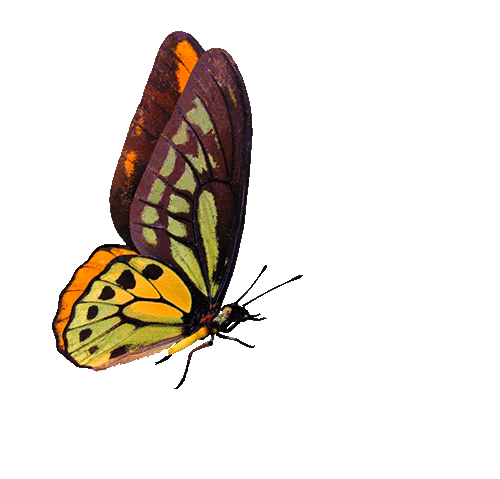 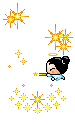 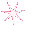 You are given 4 candies
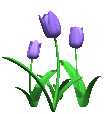 GO HOME
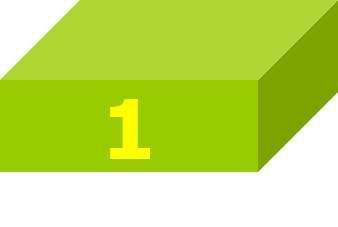 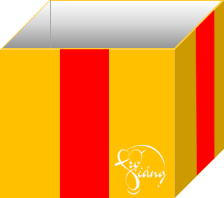 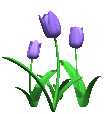 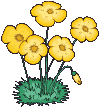 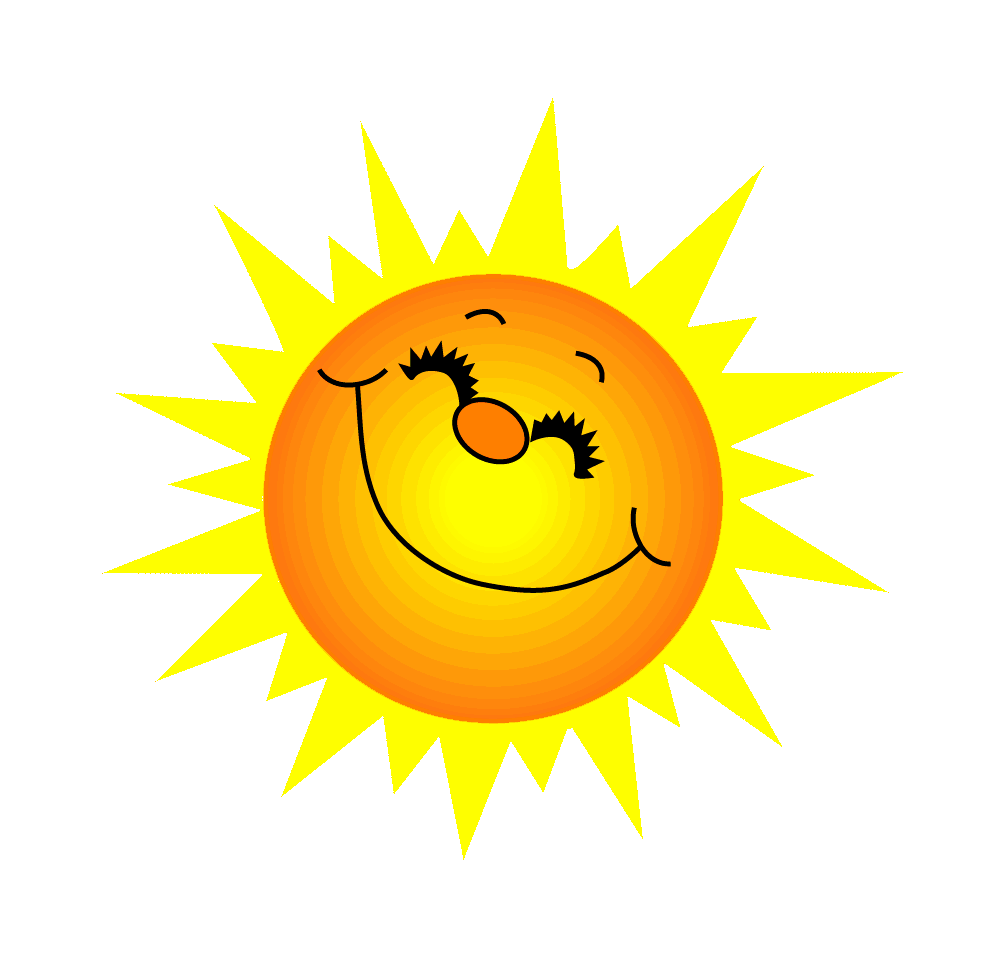 3/Why does Nick think Mi is green?
Because she’s cycling.
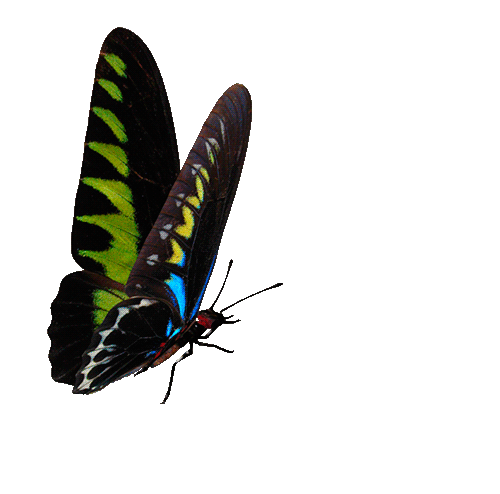 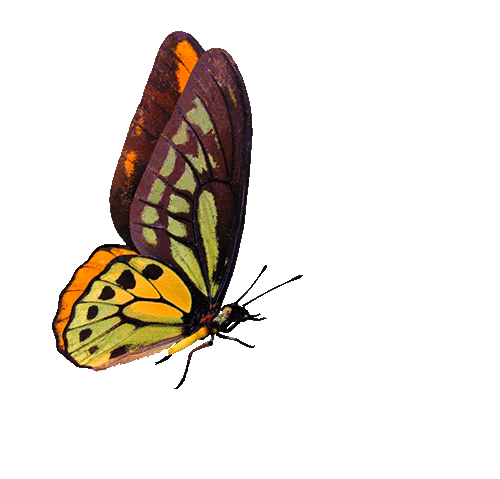 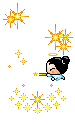 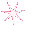 You are given 2 candies
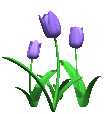 GO HOME
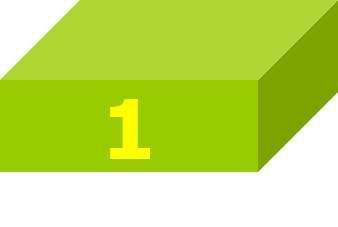 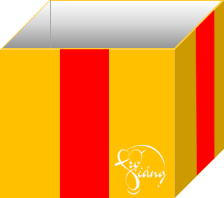 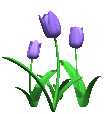 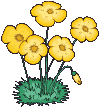 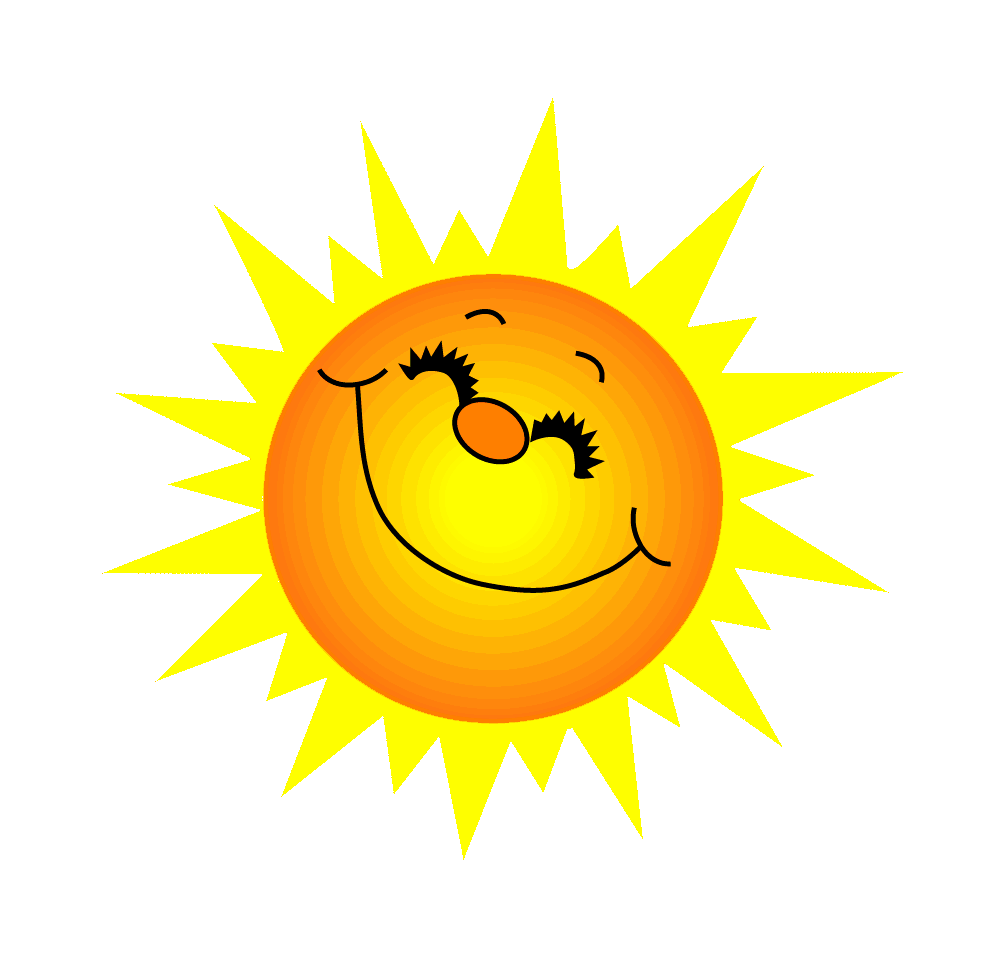 4/What can you do to make our world green?
plant trees and flowers.
use reusable bags when shopping
pick up rubbish
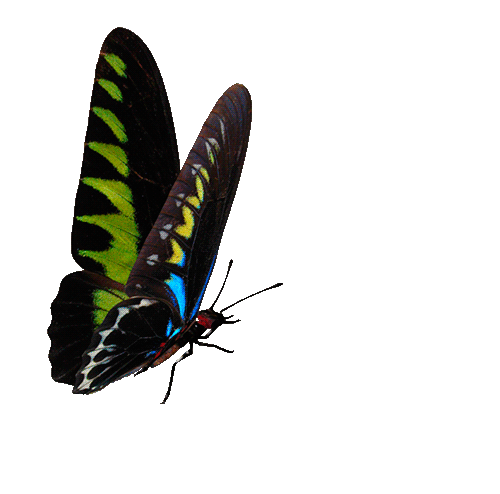 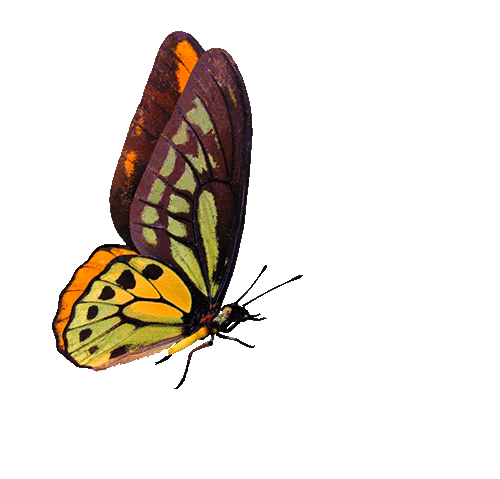 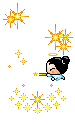 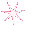 You are given 5 candies
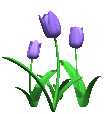 GO HOME
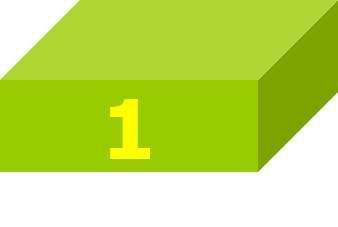 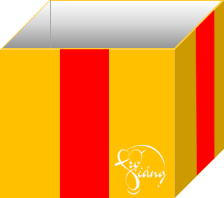 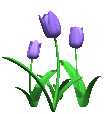 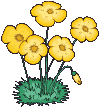 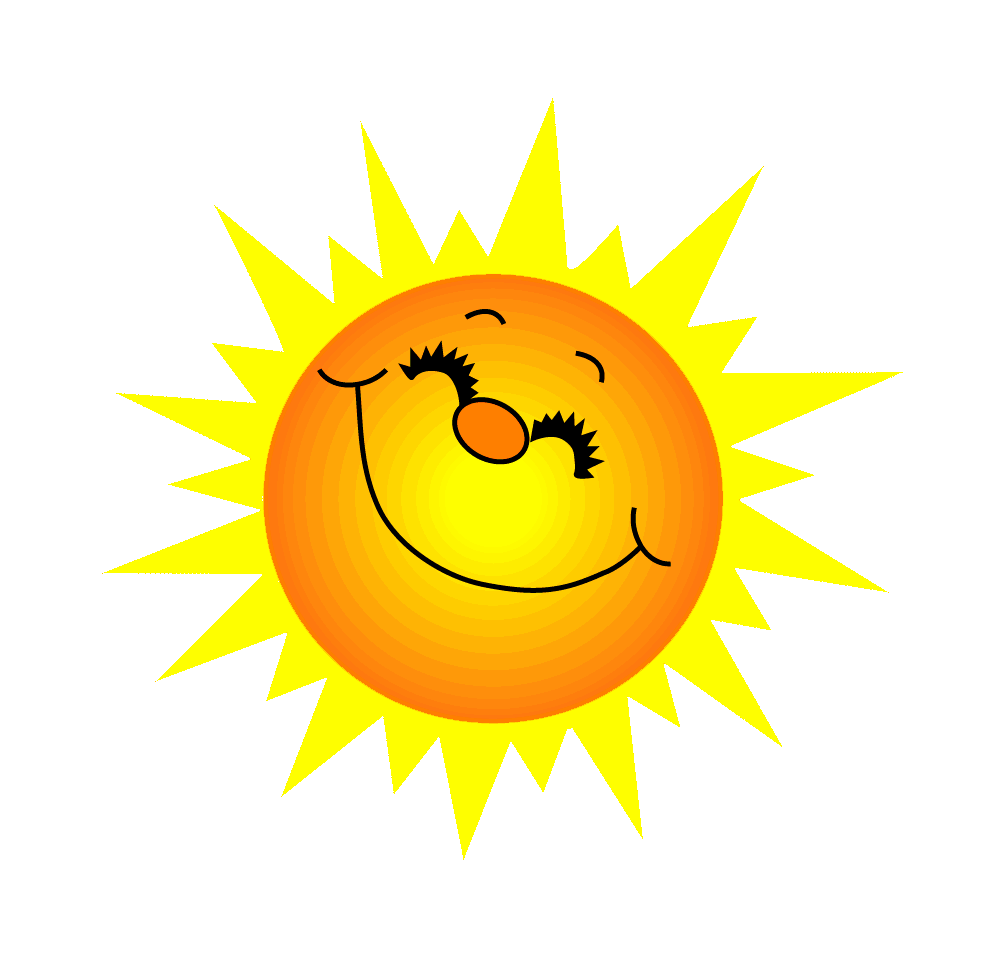 5/Will the air be cleaner if more people cycle?
Yes,it will.
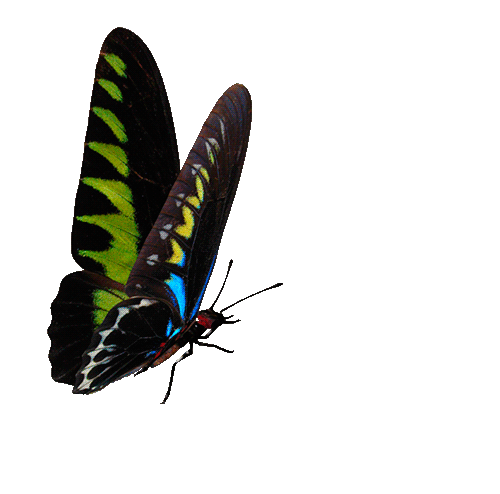 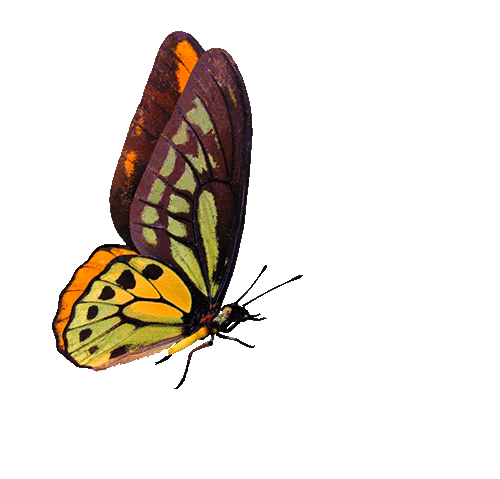 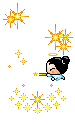 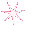 You are given 4 candies
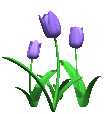 GO HOME
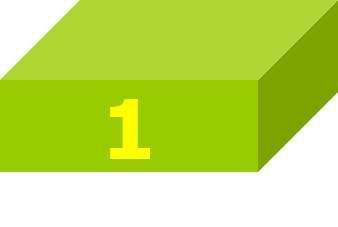 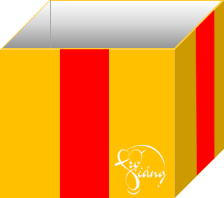 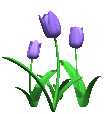 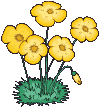 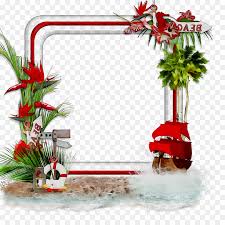 Homework:
Learn lesson.
- Prepare : A closer look 1.
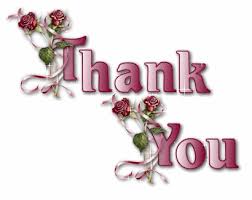 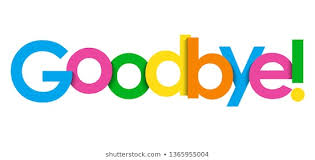